Health Equity Zones Initiative
Community Advisory Council
Wednesday, March 29, 2023
[Speaker Notes: DS]
Meeting Outcomes
[Speaker Notes: DS]
Community Agreements
Assume positive intent.
Acknowledge and accept impact.
Be aware of the space you take up.
Engage in dialogue – not debate.
Hold yourself and others accountable for demonstrating cultural humility.
Be open, transparent, and willing to make mistakes.
Embrace the power of humble listening.
Create trusting and brave spaces – where a little bit of discomfort is okay.
Commit to having conversations that matter by speaking up to bridge divides.
Define terms – don’t assume that everyone knows specialty acronyms or terms.
[Speaker Notes: DS]
Relationship Building
In small groups, please share the following:

Name
Pronouns
Organization or Community Role
What is a tender or sweet moment that has happened over the last week?
[Speaker Notes: KF

10-15 minutes
Breakout groups of 4]
INTRODUCTION TO CONVERGE
[Speaker Notes: Team consulting on the HEZ Initiative and supporting the development and implementation. 
We are really excited to have their expertise and deep knowledge around ESJ.]
Celebration!
The nomination form has launched!
Opened 3/13/23
Closes 4/23/23
Already have 26 submissions
Outreach updates
Facebook, Instagram, Twitter
Emails
Presentations
Press release
KOMO Interview
Informational Calls
Call #1 facilitated by Olivette on March 22nd
Call #2 on April 6th
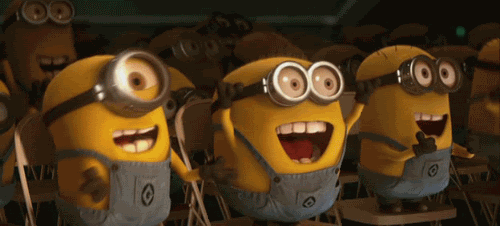 [Speaker Notes: KF
Recognize major milestone + hardwork/dedication. Gratitude in chat! 
Nomination form website: Health Equity Zones (HEZ) Initiative | WaPortal.org
Social media and email blasts
emailed 222 community groups/libraries. One library has posted our flyers.
emailed 53 gov agency program leads that directly serve communities 
ongoing presentations (2 so far to rural health programs across the state & APIC)
Paul interviewed by KOMO! Share link: State launches 'Health Equity Zones' initiative to address community health challenges | KOMO (komonews.com) 
Olivette facilitated Info Call #1! We had 8 attendees, all were new to HEZ. Informational Call #2 will be April 6th 5-6:30. Would anyone be interested in co-facilitating with Olivette?
Open up to others to share
Share flyers in chat**


Invite CAC members to share:
Paul 
Olivette]
ZONE FOR NATIVE COMMUNITIES UPDATE
[Speaker Notes: DS
Tribal Community Representatives are developing the selection process for the zone dedicated to a Native community. 
Currently in the early phase of gathering information and preparing for outreach.
Inviting collaboration from tribes and urban Indian organizations.
Tentatively aiming for zone selection to occur in Winter.
Invite Symetria, Leah, and Aliza to share.]
CONFLICT OF INTEREST & TRANSPARENCY
[Speaker Notes: KF
Conflict of interest and transparency in process of reviewing nomination forms. 
This was prompted by a couple CAC members have asked whether organizations or communities they work with can nominate themselves. Many of you are sharing about HEZ with your communities and helping them to apply. Because of this we’ve been able to have a statewide reach which is exciting.
Important to create space for a discussion around how you want to center equity and transparency in the review process. 
We’ll start with proposing the idea of a COI and transparency agreement and go into breakout groups for further discussion.]
Conflict of Interest / Transparency Agreement
Purpose of a Conflict-of-Interest Agreement: Establish shared understanding of how interpersonal relationships are reflected and acted on in decision-making. 

Types of Relationships (Examples):
An organization/person in your community nominates your community as a Health Equity Zone.
An organization you work for nominates their community as a Health Equity Zone or contributes to a nomination.
An organization/person you know nominates their community as a Health Equity Zone.
[Speaker Notes: KF
What is a COI agreement? How are they typically used? What are the benefits?
Transparency (among reviewers and the public)
Open communication (interpersonal relationships are a strength – we recognize the value in knowing your community well)
This not being about a single org or community – larger goal of health equity and selecting zones based on the criteria that you all developed. Think about in context of agreement.
Provide examples of types of relationships. In some of these example, there is an advantage (left) and in others there is knowledge that can benefit the process (right two)
Moving into a space where decision making is happening and we recognize folks are connected in their communities. 
As we go into decision making, how do we protect relationships that CAC members hold among each other and in their communities.

I want to be clear – this is not a DOH requirement. This is more about you all deciding if you want to use this type of agreement to identify what you consider to be a conflict of interest and how you would want to handle them in zone selection. Do you want to establish an agreement for the review process? Pause for feedback.

DOH’s role is to support you all in drafting an agreement that reflects how you would like to handle conflicts of interest.]
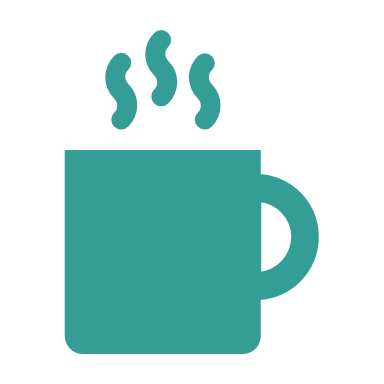 10 Minute BreakBack @ 3:46
REVIEWER TRAINING
[Speaker Notes: KF
Provide overview of the review and scoring process. This is being recorded so folks can watch it back at a later point.
Two components: reviewer packet & the scoring tool

Reviewers will receive a reviewer packet that is a PDF of the nomination forms they will be scoring.
Each packet begins with a table of contents that lists each nominee. Nominees have a numerical/number ID and the community name.
Followed by reminders and tips. *read tips*
From there, you go on to each nomination form. 
Divided into 3 sections, matches the nomination form. 
2 optional questions at the end – may or may not be left blank.
Show nominee 2 example and CHA example.

*pause for questions*

Transition to scoring tool. 
Review rows and columns.
IDs correspond to the review packet
Describe point scale.
Columns are scoring categories and bulleted lists of the criteria. 
Mention corresponding questions – holistic review.
Optional notes – questions you have about a nominee; reasoning why you gave them the points you did; reminders for yourself.

*pause for questions*

Review side by side.
Option to print out packet and then just use the excel spreadsheet. 
Final check of all nomination forms. This is where highlights/notes.
OK to have your own justification and not everyone needs to have the same. 
You want to have consistency in those you have scored.]
Review Period: May 8-22, 2023
[Speaker Notes: KF
Staff will hold office hours during scoring weeks and be available for 1:1 meeting. 
Open to suggestions around other types of support needed]
Next Steps & Announcements
CAC meetings:
April: preparing for zone selection meeting 
May: debrief the scoring process
June (hybrid/in-person): zone selection
Hold the week of June 26th through June 30th – tentative in-person meeting dates (meeting will be 2 days)
Meeting location – SeaTac is near airport
[Speaker Notes: DS

We will follow-up on exact dates after contacting hotels.
Members will be provided travel reimbursement for those traveling by car
If you plan to travel by train or plane, tickets will need to be purchased by DOH
Fill out statewide vendor registration and non-employee travel authorization forms (if you haven’t already submitted them – staff can confirm if you have)]